Dit is een titel
Dit is een titel
Dit is een subregel die je kunt invullen
Dit is een titelover twee regels
Dit is een titelover twee regels
Dit is een subregel die je kunt invullen
Dit is een subtitel
Dit is een titel
Alzheimer Nederland is er voor u. We werken aan een toekomst zonder dementie en aan een betere kwaliteit van leven voor mensen met dementie en hun dierbaren. Daarom bieden we informatie en advies, komen we op voor betere zorg en investeren we in wetenschappelijk onderzoek.Tussenkop
Sinds 1984 vraagt Alzheimer Nederland aandacht voor de ziekte van Alzheimer en andere vormen van dementie. We werken hiervoor samen met regionale en landelijke zorginstellingen. Al ons werk draait om de wensen en behoeften van mensen met dementie en hun naasten. We komen op voor hun belangen, bieden hulp en informatie en financieren wetenschappelijk onderzoek. Dit werk doen we samen met duizenden vrijwilligers. Wij kunnen daarbij niet zonder de bijdragen van donateurs.
Presentatietitel  /  Hoofdstuktitel
Dit is een subtitel
Dit is een titel over
twee regels
Alzheimer Nederland is er voor u. We werken aan een toekomst zonder dementie en aan een betere kwaliteit van leven voor mensen met dementie en hun dierbaren. Daarom bieden we informatie en advies, komen we op voor betere zorg en investeren we in wetenschappelijk onderzoek.Tussenkop
Sinds 1984 vraagt Alzheimer Nederland aandacht voor de ziekte van Alzheimer en andere vormen van dementie. We werken hiervoor samen met regionale en landelijke zorginstellingen. Al ons werk draait om de wensen en behoeften van mensen met dementie en hun naasten. We komen op voor hun belangen, bieden hulp en informatie en financieren wetenschappelijk onderzoek. Dit werk doen we samen met duizenden vrijwilligers. Wij kunnen daarbij niet zonder de bijdragen van donateurs.
Presentatietitel  /  Hoofdstuktitel
Dit is een subtitel
Dit is een titel over
twee regels
Bullet 01
Bullet 02
Bullet 03
Bullet 04
Bullet 05
Bullet 06
Bullet 07
Bullet 08
Presentatietitel  /  Hoofdstuktitel
Alzheimer Nederland
Alzheimer Nederland zet zich in voor een toekomst zonder dementie en zorgt voor een betere kwaliteit van leven voor iedereen die met dementie te maken heeft.
Presentatietitel  /  Hoofdstuktitel
Dementie is volksziekte nr 1
Presentatietitel  /  Hoofdstuktitel
Dementie is volksziekte nr 1
Subtitel
Presentatietitel  /  Hoofdstuktitel
Dementie is volksziekte nr 1
Subtitel
Presentatietitel  /  Hoofdstuktitel
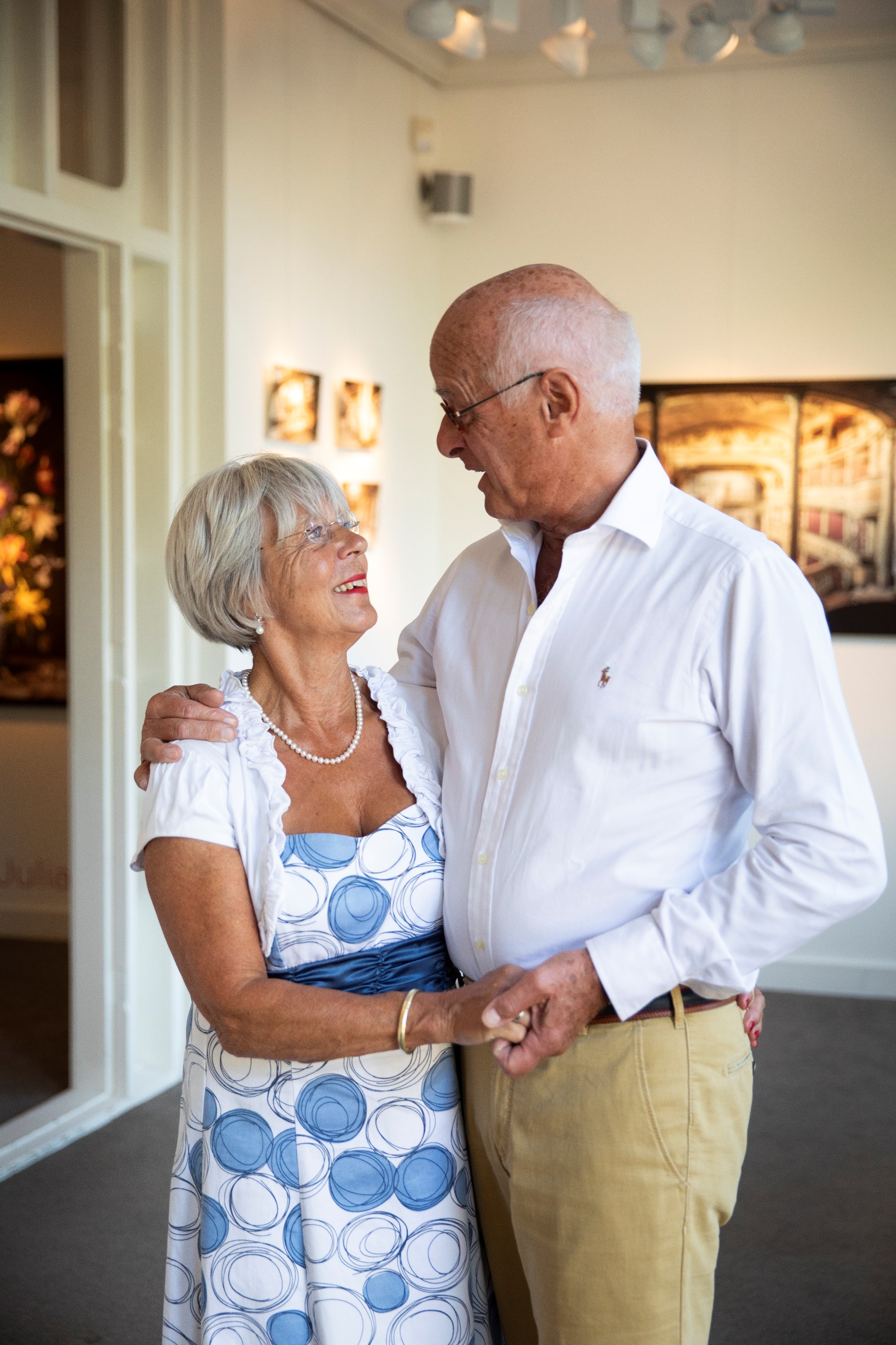 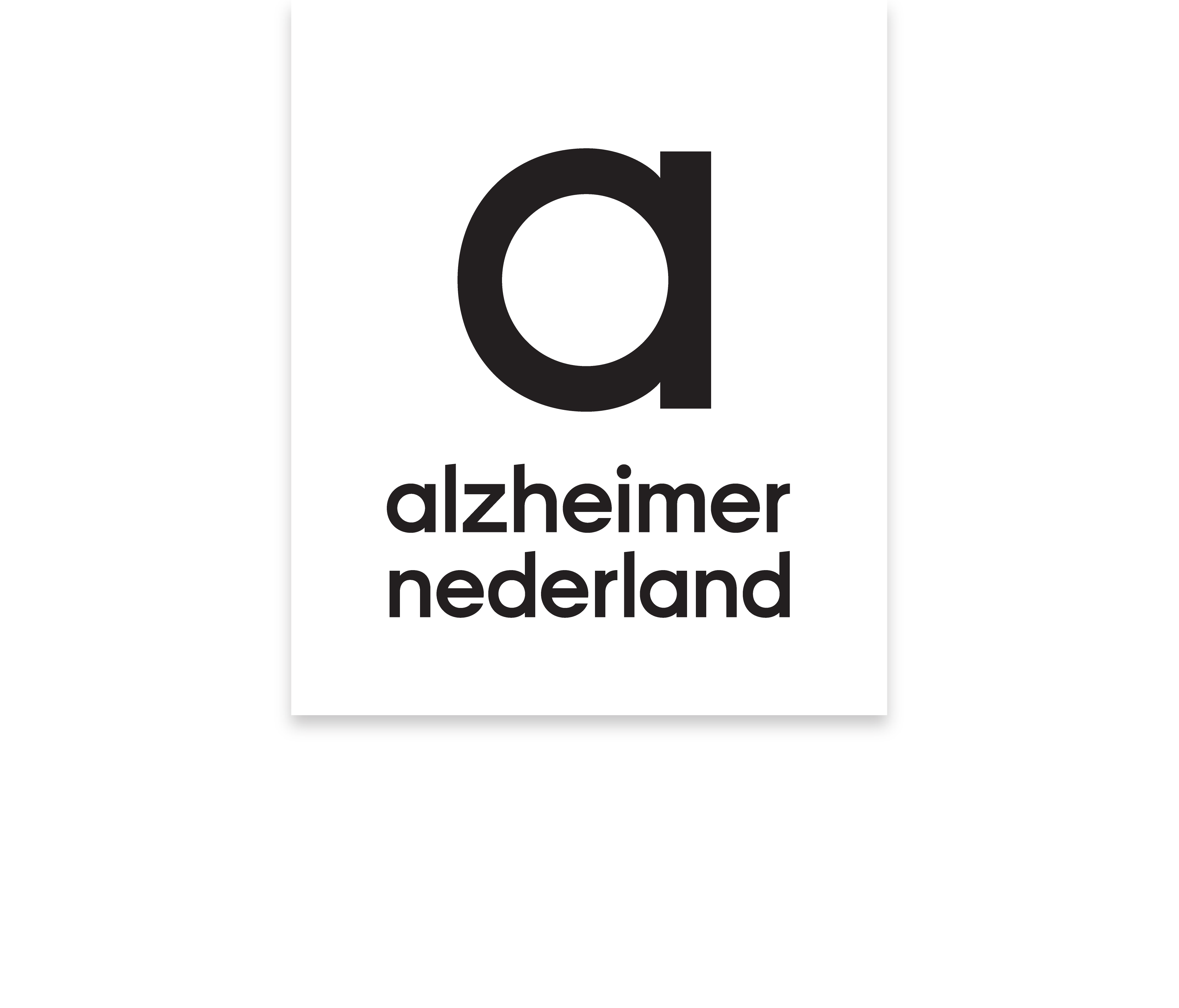 Dit is een subtitel
Dit is een titel over
twee regels
Alzheimer Nederland zet zich in voor een toekomst zonder dementie en een betere kwaliteit van leven voor iedereen die met dementie te maken heeft. Wij zorgen dat er vooruitgang wordt geboekt. Op alle terreinen. Van wetenschappelijk onderzoek tot de manier waarop de maatschappij omgaat met mensen met dementie. Een luisterend oor, persoonlijk advies, hulp bij het organiseren van activiteiten of iemand die de noodklok luidt: daar zorgen wij voor.
Onze missie / Toekomst
Onze missie / Toekomst
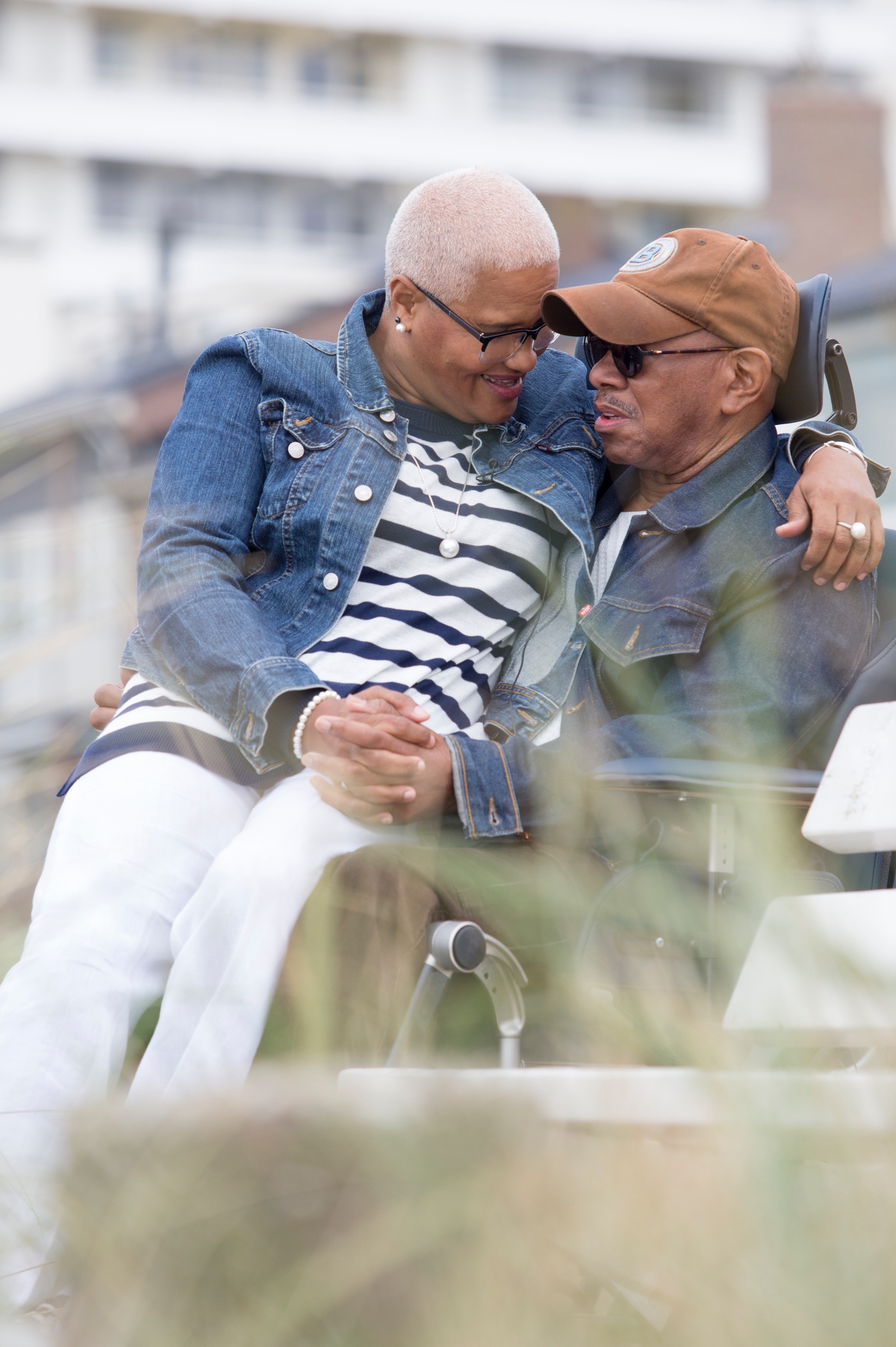 Dit is een subtitel
Dit is een titel
Alzheimer Nederland zet zich in voor een toekomst zonder dementie en een betere kwaliteit van leven voor iedereen die met dementie te maken heeft. Wij zorgen dat er vooruitgang wordt geboekt. Op alle terreinen. Van wetenschappelijk onderzoek tot de manier waarop de maatschappij omgaat met mensen met dementie. Een luisterend oor, persoonlijk advies, hulp bij het organiseren van activiteiten of iemand die de noodklok luidt: daar zorgen wij voor.
Onze missie / Toekomst
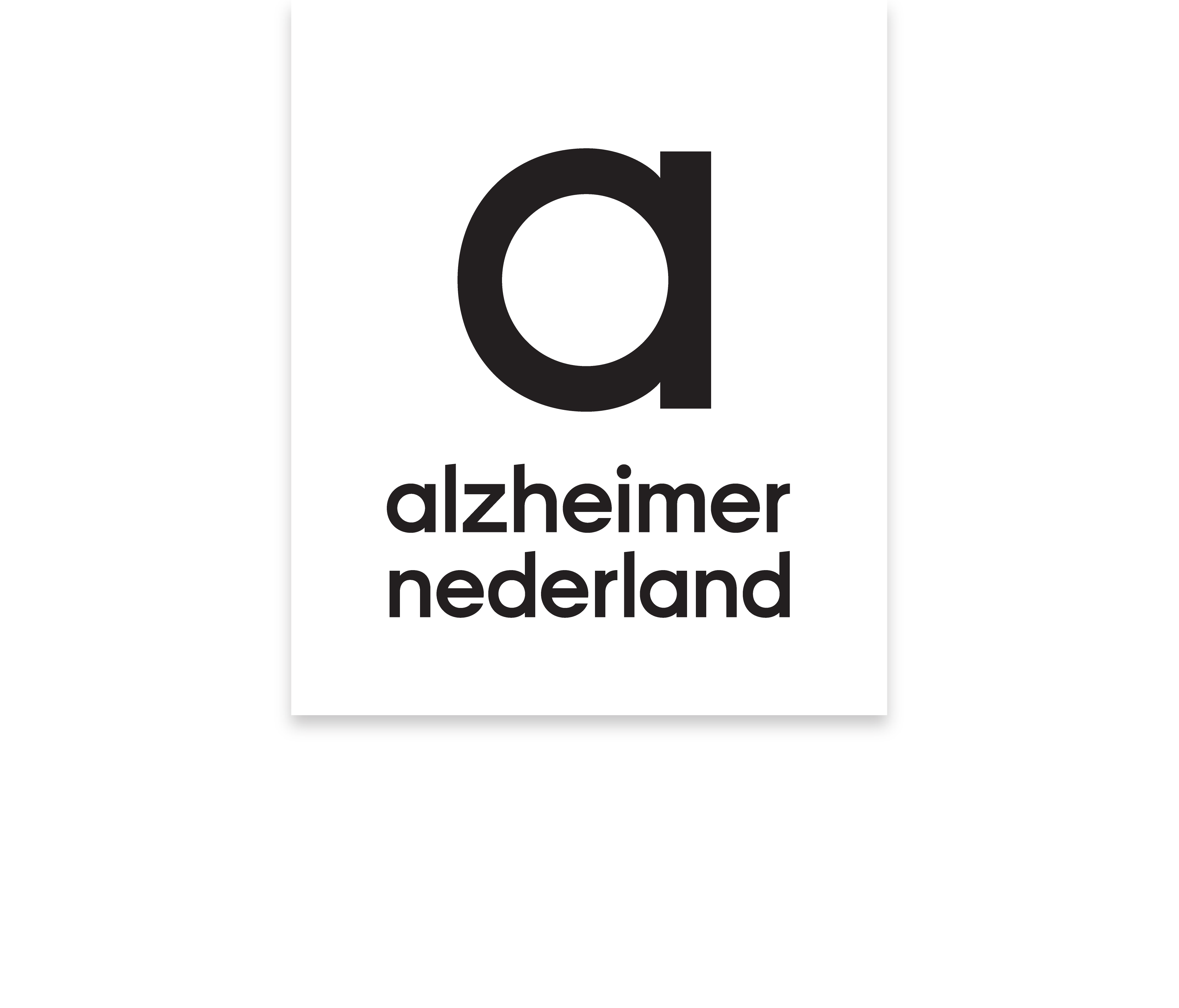 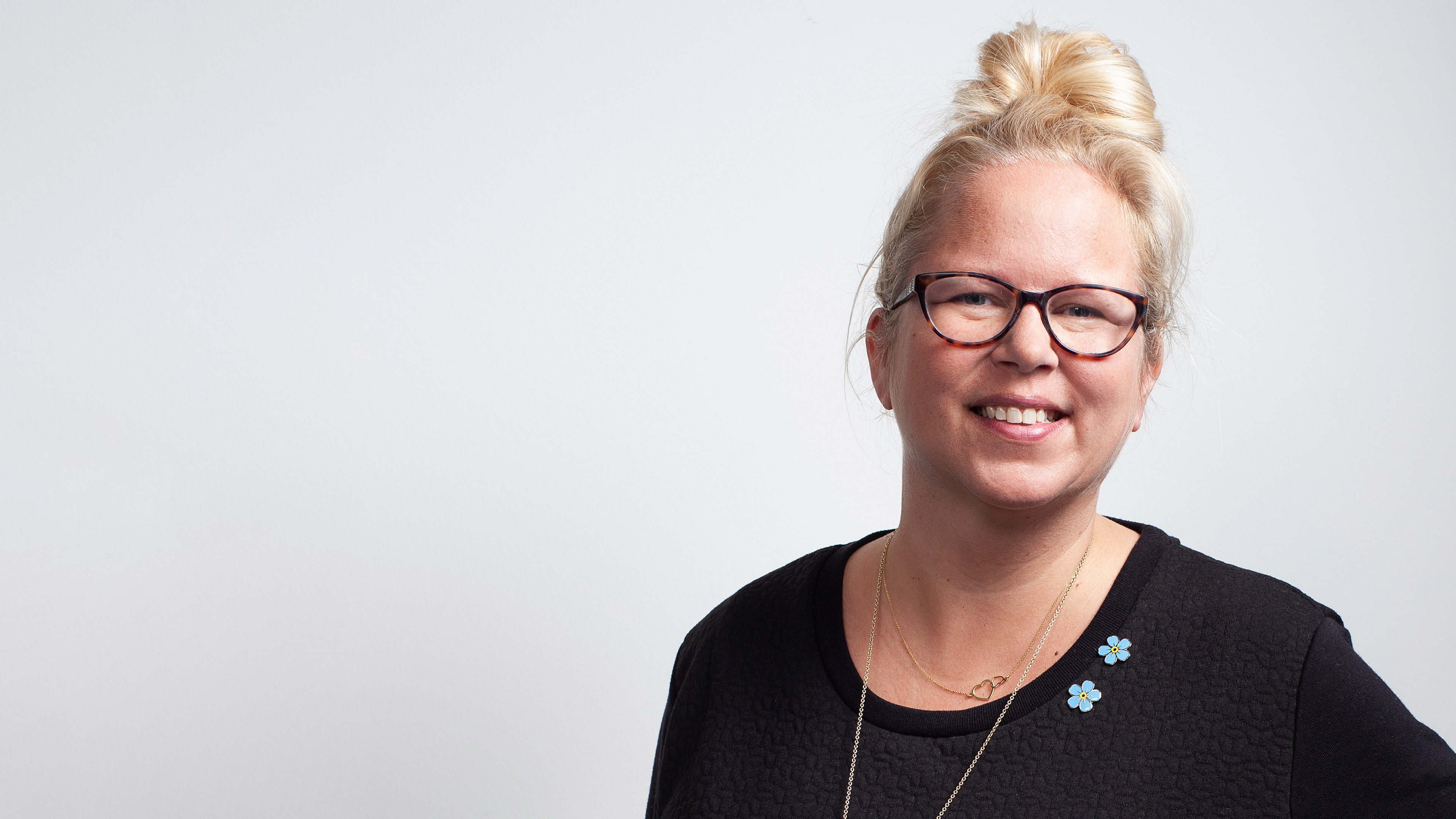 Dit is een subtitel
Dit is een titel
over twee regels
Alzheimer Nederland is er voor u. We werken aan een toekomst zonder dementie en aan een betere kwaliteit van leven voor mensen met dementie en hun dierbaren. Daarom bieden we informatie en advies, komen we op voor betere zorg en investeren we in wetenschappelijk onderzoek.
Presentatietitel  /  Hoofdstuktitel
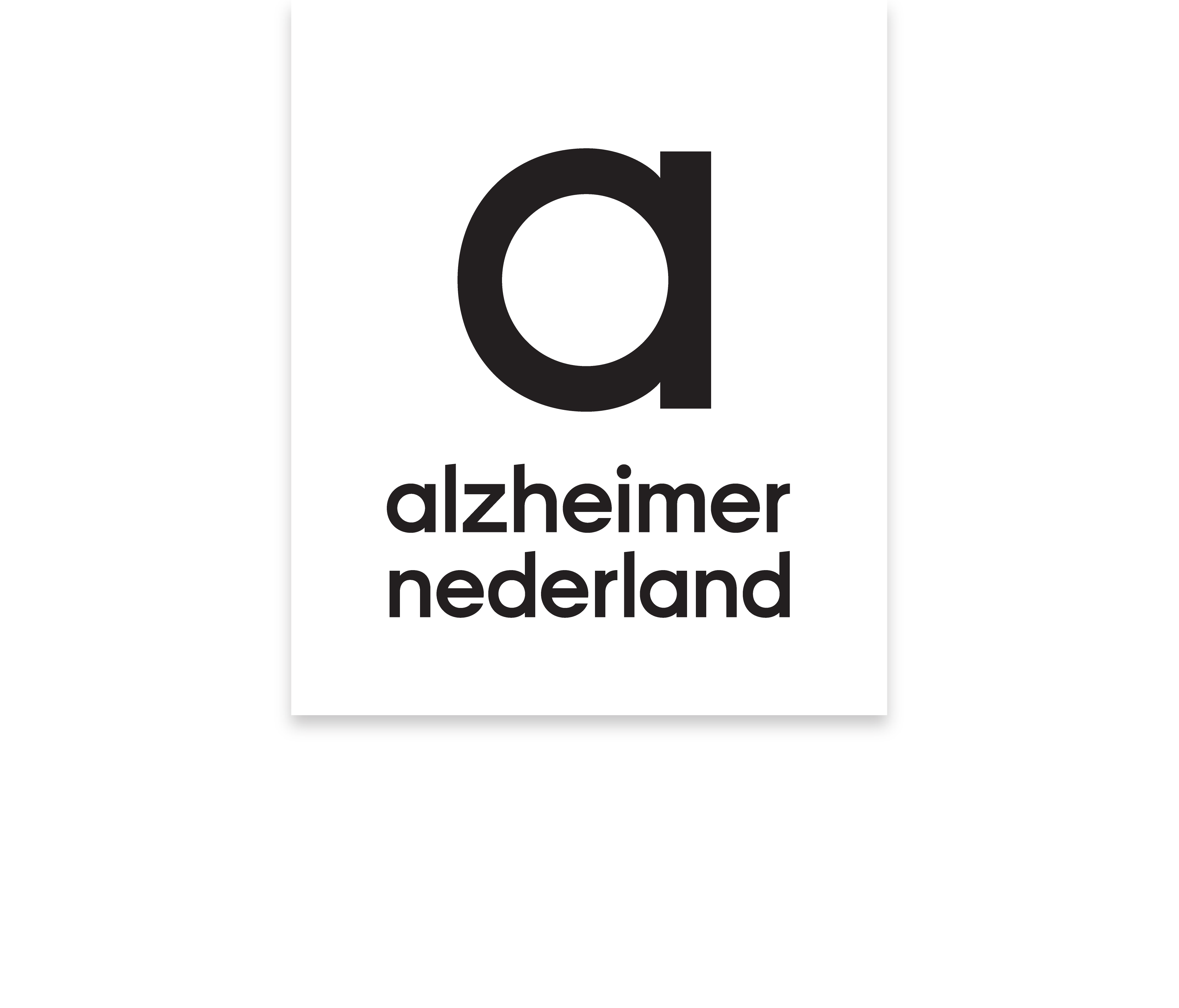 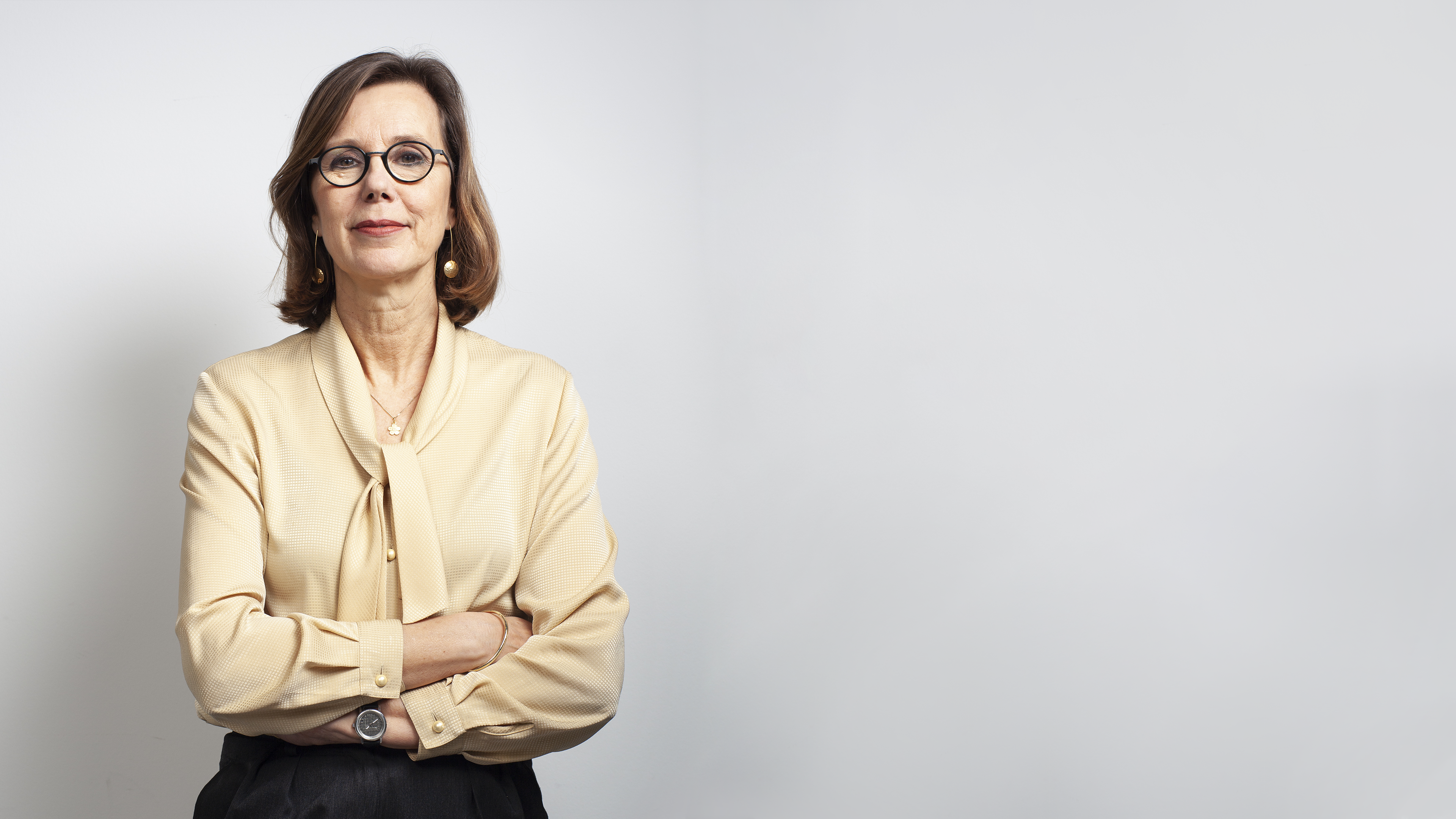 Dit is een subtitel
Dit is een titel
over twee regels
Alzheimer Nederland zet zich in voor een toekomst zonder dementie en zorgt voor een betere kwaliteit van leven voor iedereen die met dementie te maken heeft.
Presentatietitel  /  Hoofdstuktitel
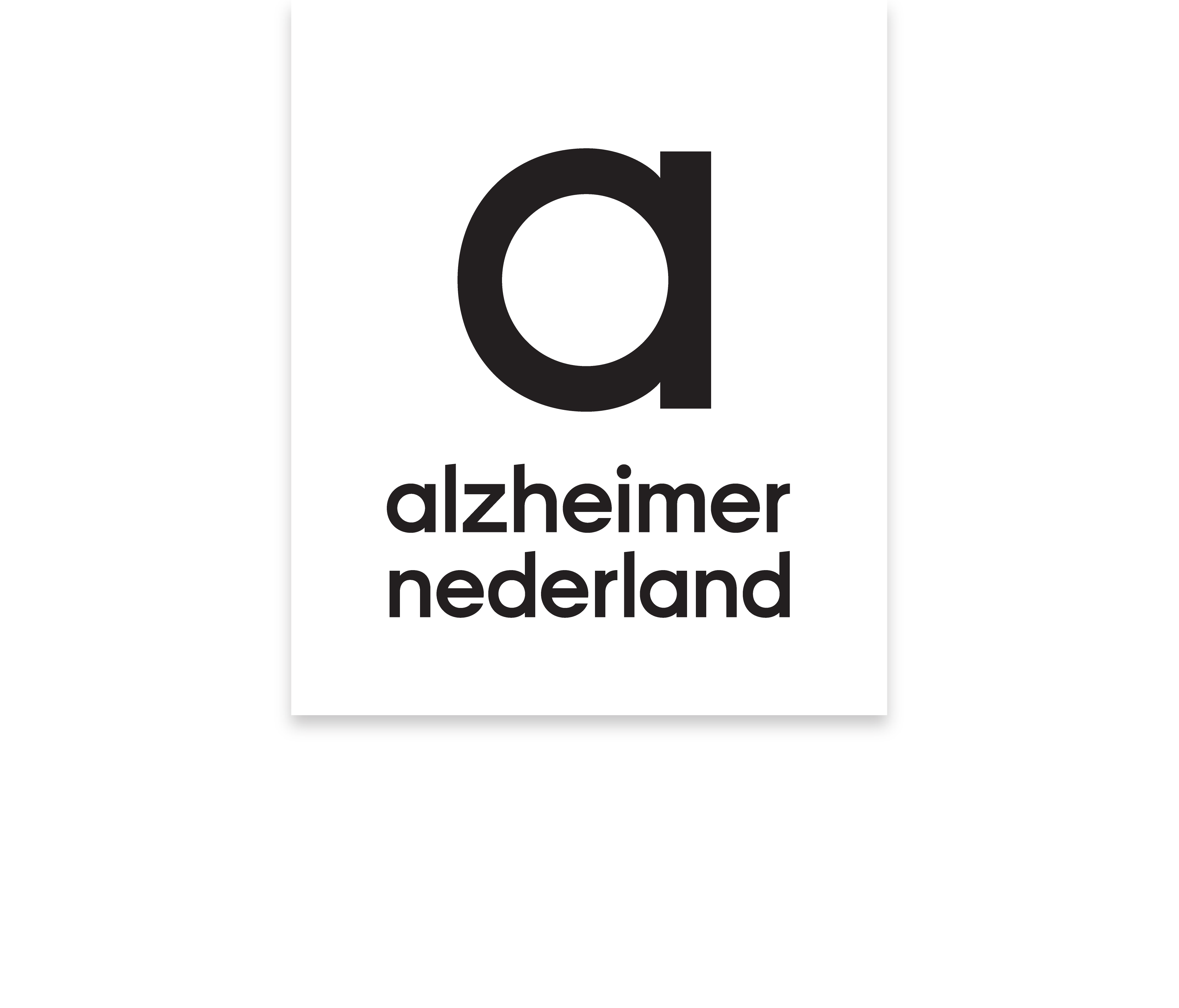 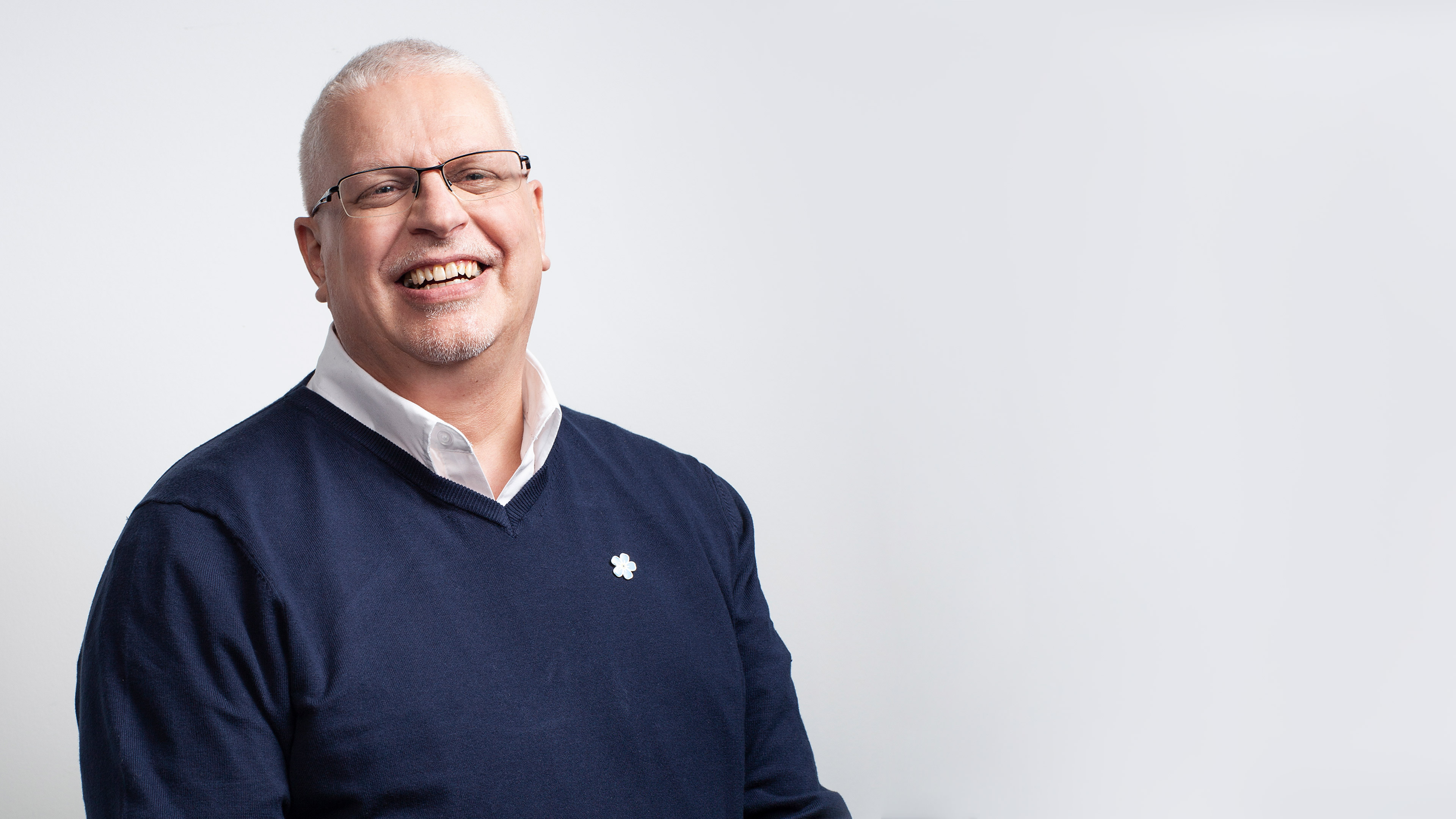 “Lorem ipsum dolor sit amet, consectetur adipiscing elit incididunt”
Frans – dementie patiënt
Presentatietitel  /  Hoofdstuktitel
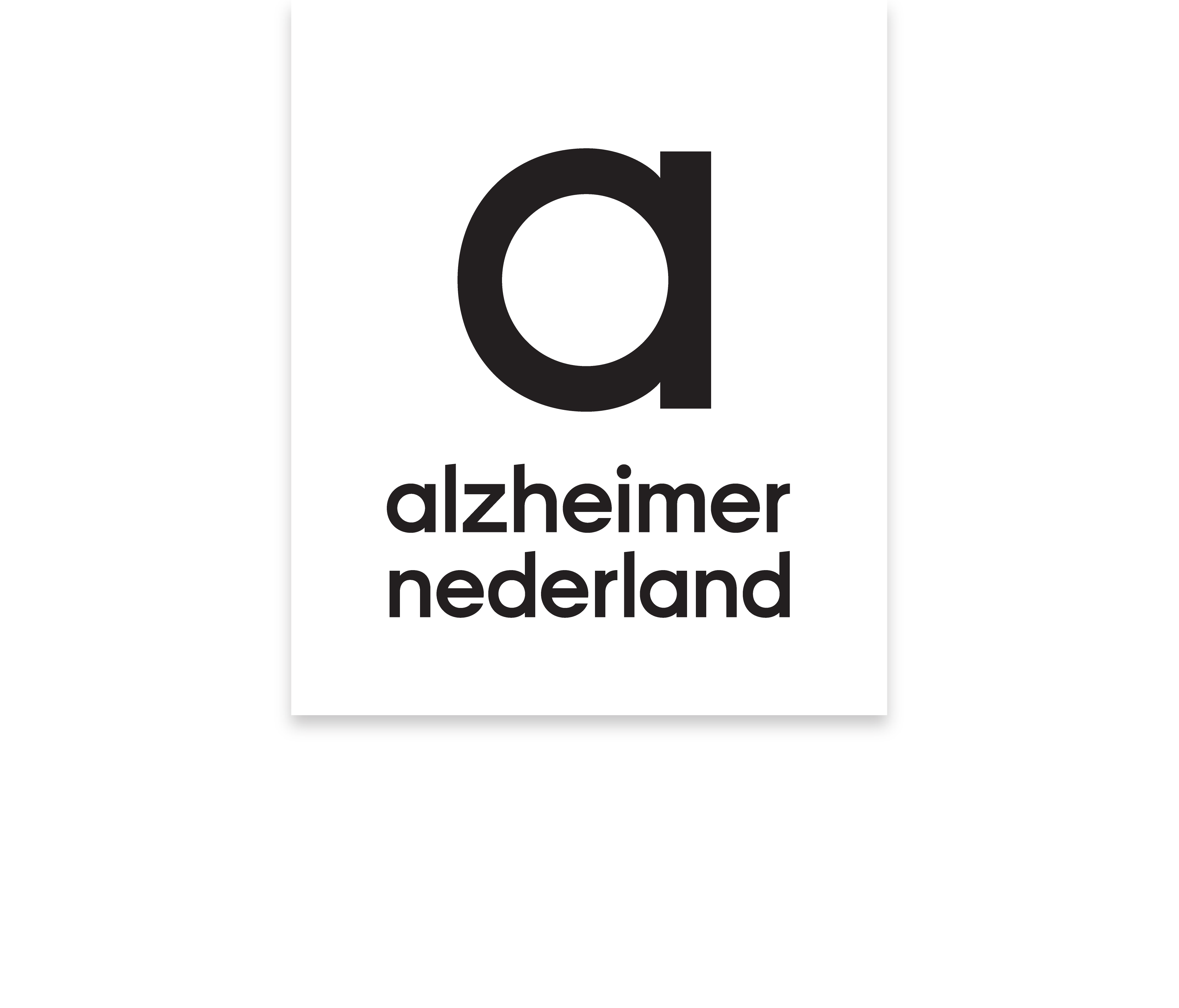 Dit is een subtitel
Dit is een titel
over twee regels
<Wil je een andere foto in de bladvorm? 
Volg dan de stap voor stap instructie die beschreven staat op https://huisstijl.alzheimer-nederland.nl/documenten-voor-intern-gebruik/ >
Presentatietitel  /  Hoofdstuktitel
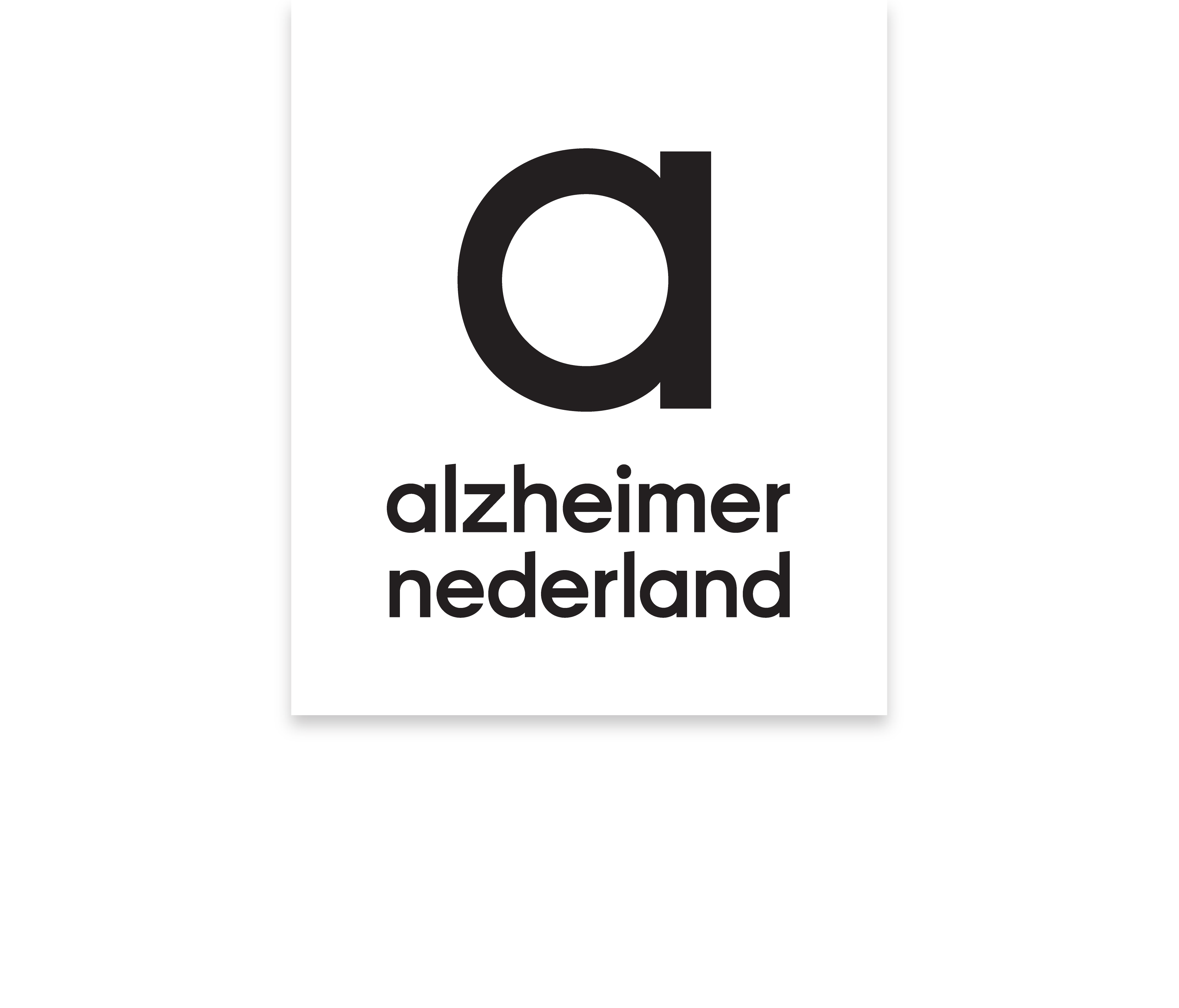 Dit is een subtitel
Dit is een titel
over twee regels
<Wil je een andere foto in de bladvorm? 
Volg dan de stap voor stap instructie die beschreven staat op https://huisstijl.alzheimer-nederland.nl/documenten-voor-intern-gebruik/ >
Presentatietitel  /  Hoofdstuktitel
Op dit moment zijn er circa 280.000 mensen met dementie
Presentatietitel  /  Hoofdstuktitel
Minister de Jonge wil het budget voor onderzoek naar dementie verdubbelen
Presentatietitel  /  Hoofdstuktitel
“Het ergste is dat mijn vader niet meer mijn vader is. Het opene, het lachen, dat mis ik”
Sharona – dochter van Frans en Renate
Presentatietitel  /  Hoofdstuktitel
“Het ergste is dat mijn vader niet meer mijn vader is. Het opene, het lachen, dat mis ik”
Sharona Viergever
Presentatietitel  /  Hoofdstuktitel
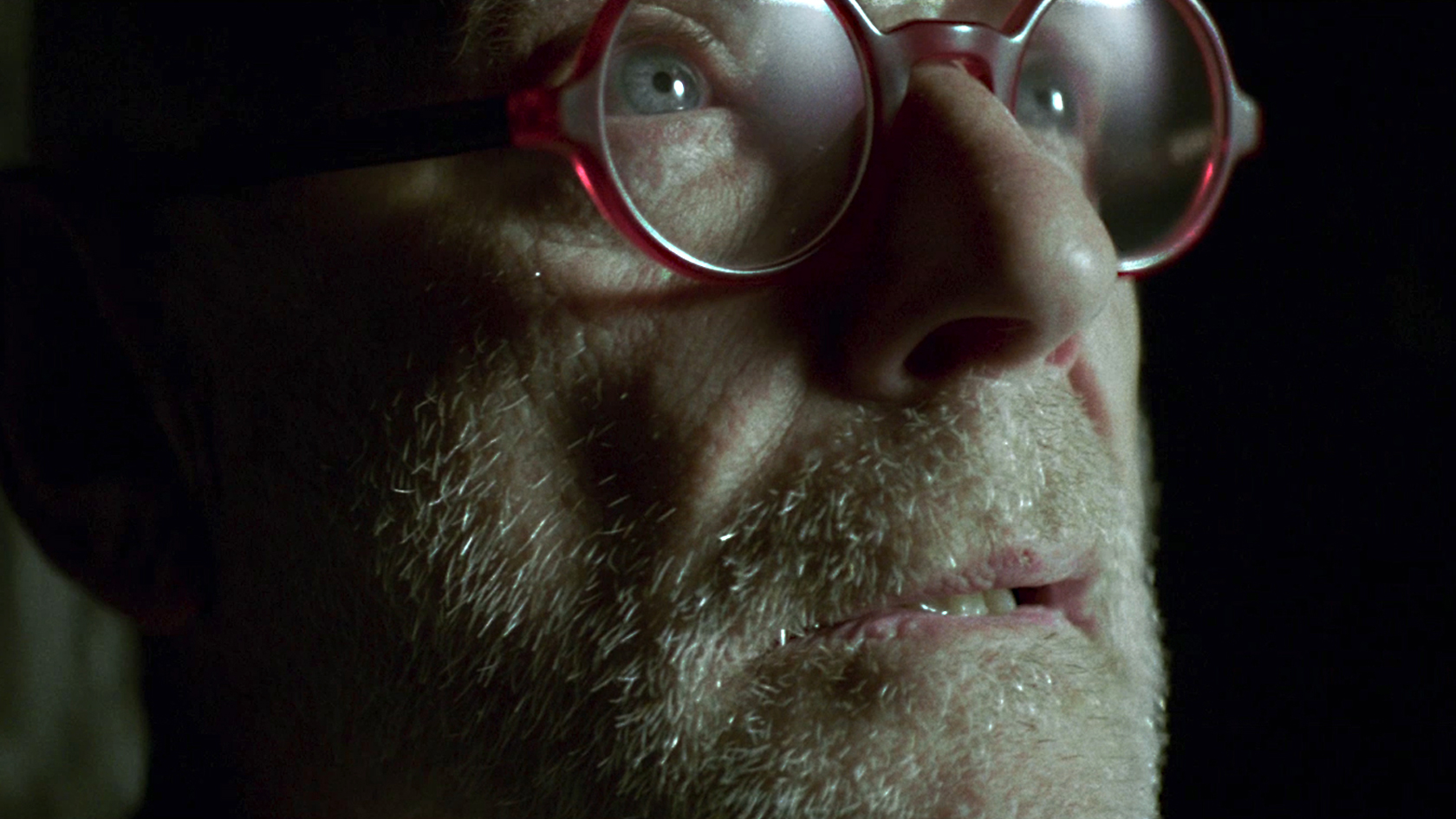 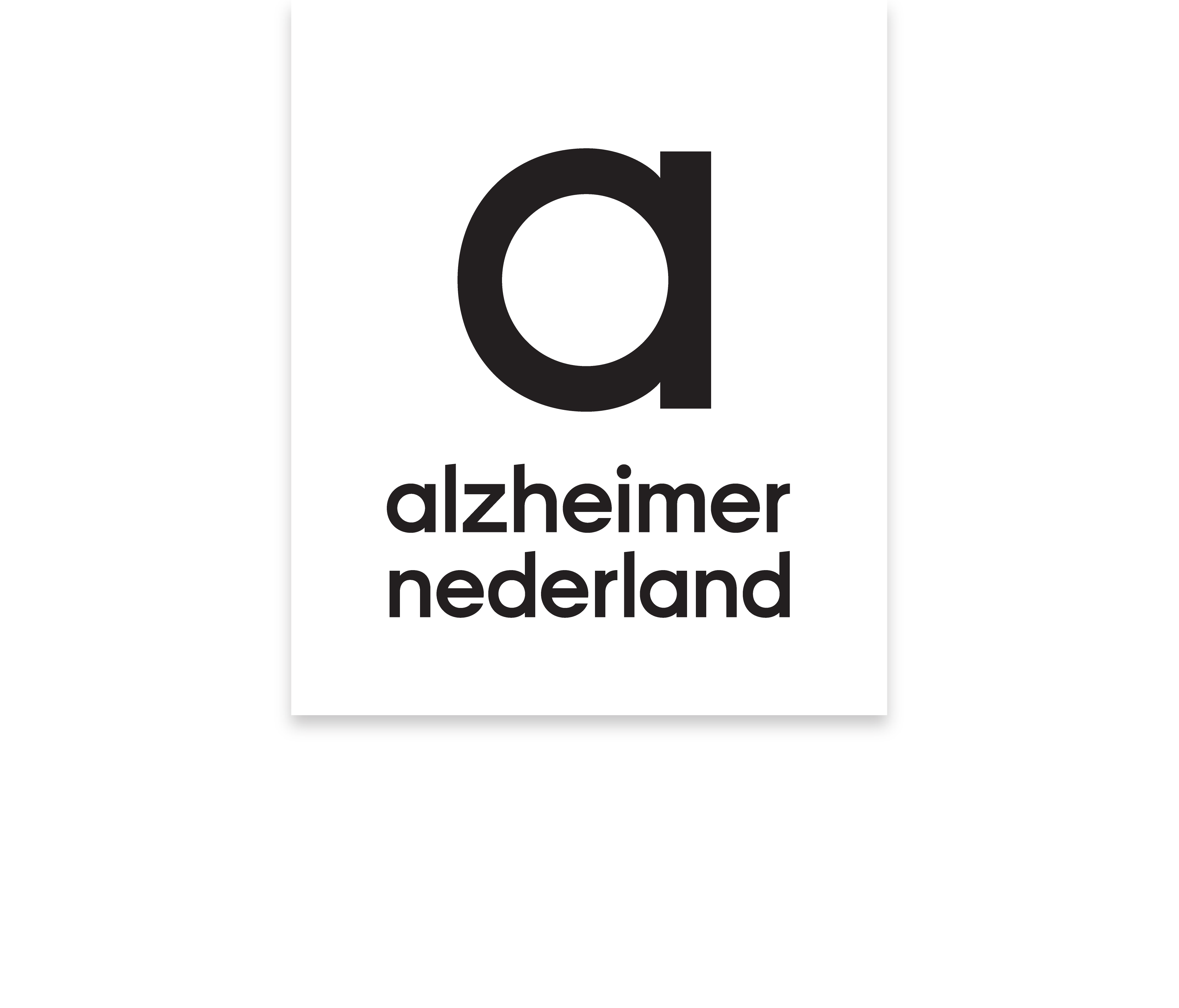 Heart Story
Ik wil dat dit niet
wordt vergeten
Om onze missie kort en krachtig uit te drukken, hebben we in 2016 ‘Heart Story’ gemaakt: een film van 80 seconden, verteld vanuit het perspectief van een man met dementie. Dankzij tactische mediaplanning hebben ruim 400.000 mensen in november onze Heart Story op tv gezien.
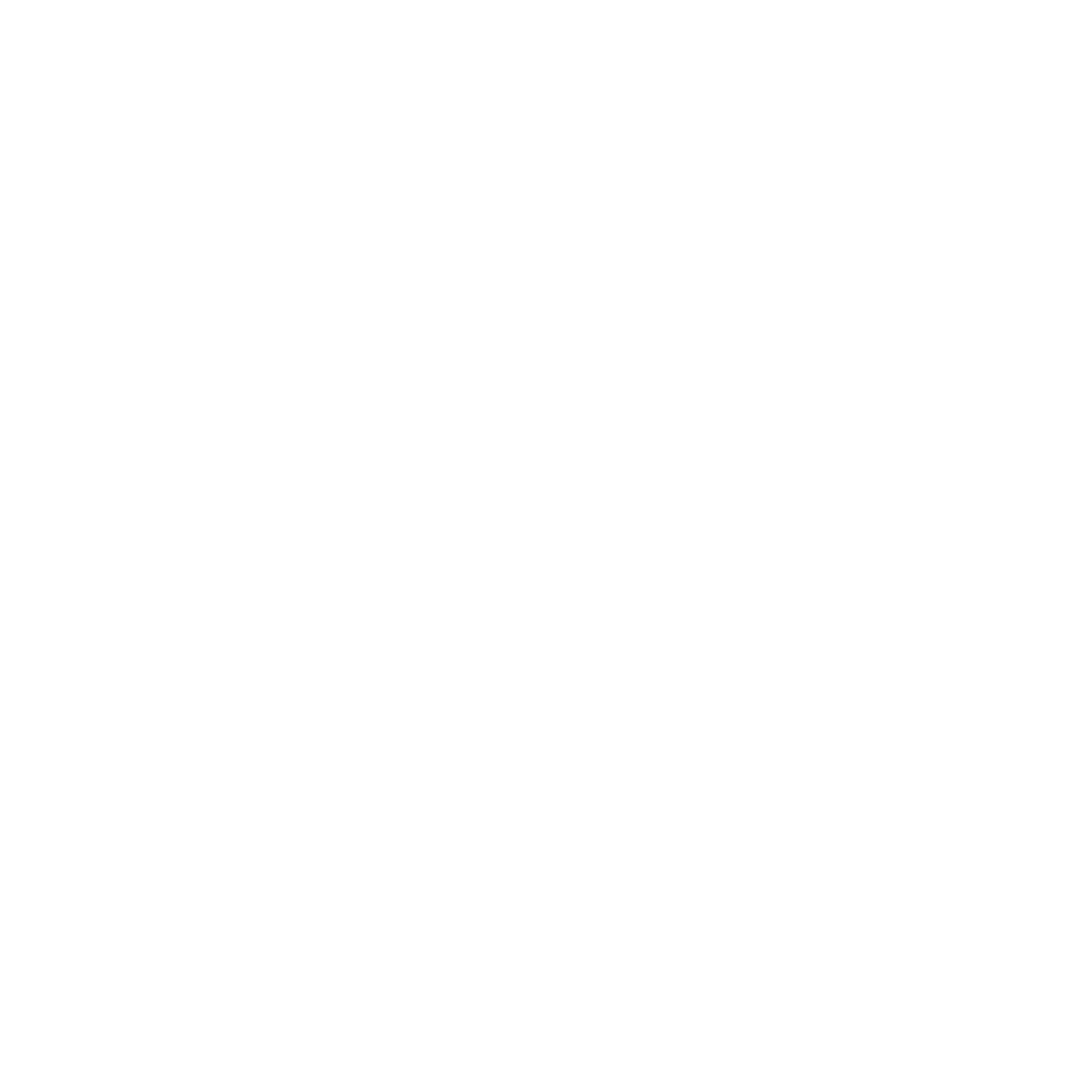 Presentatietitel  /  Hoofdstuktitel
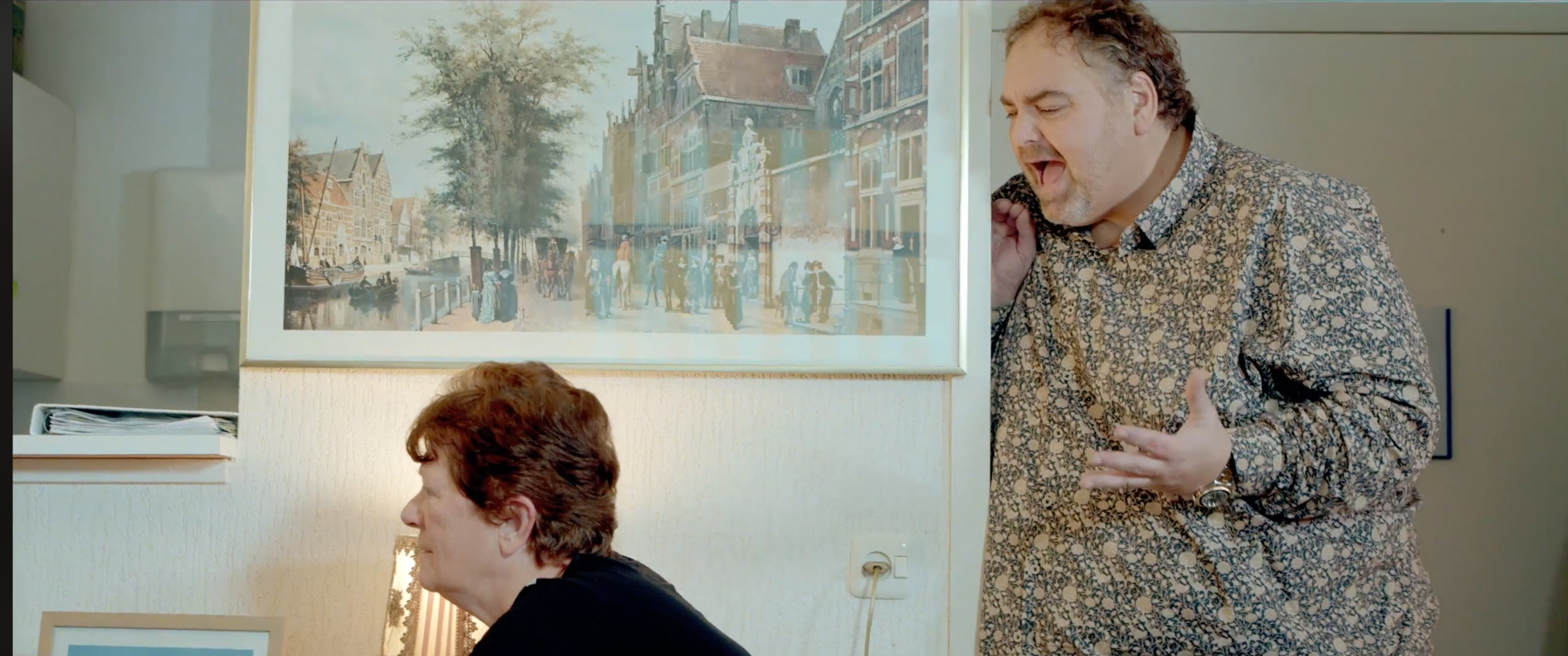 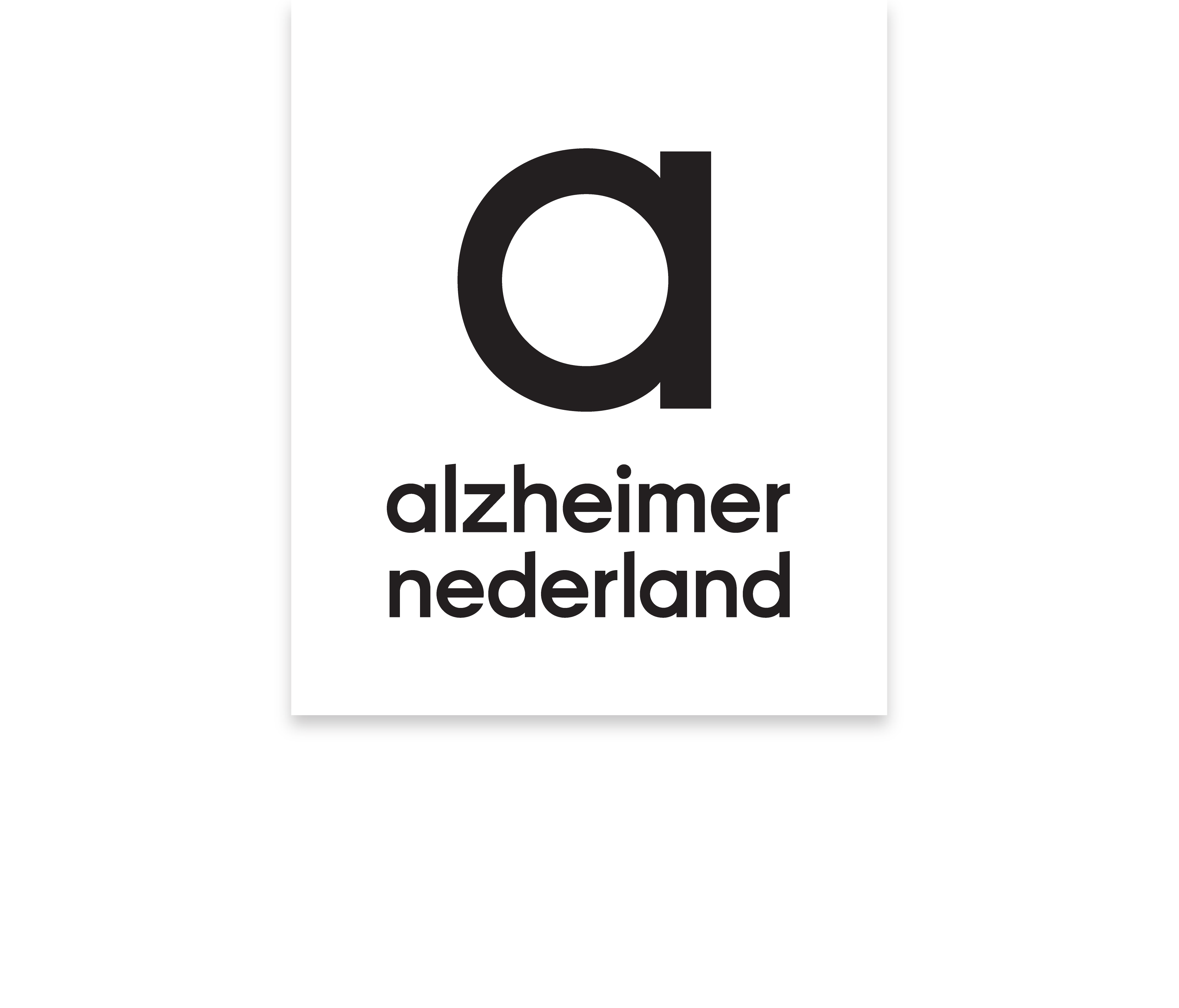 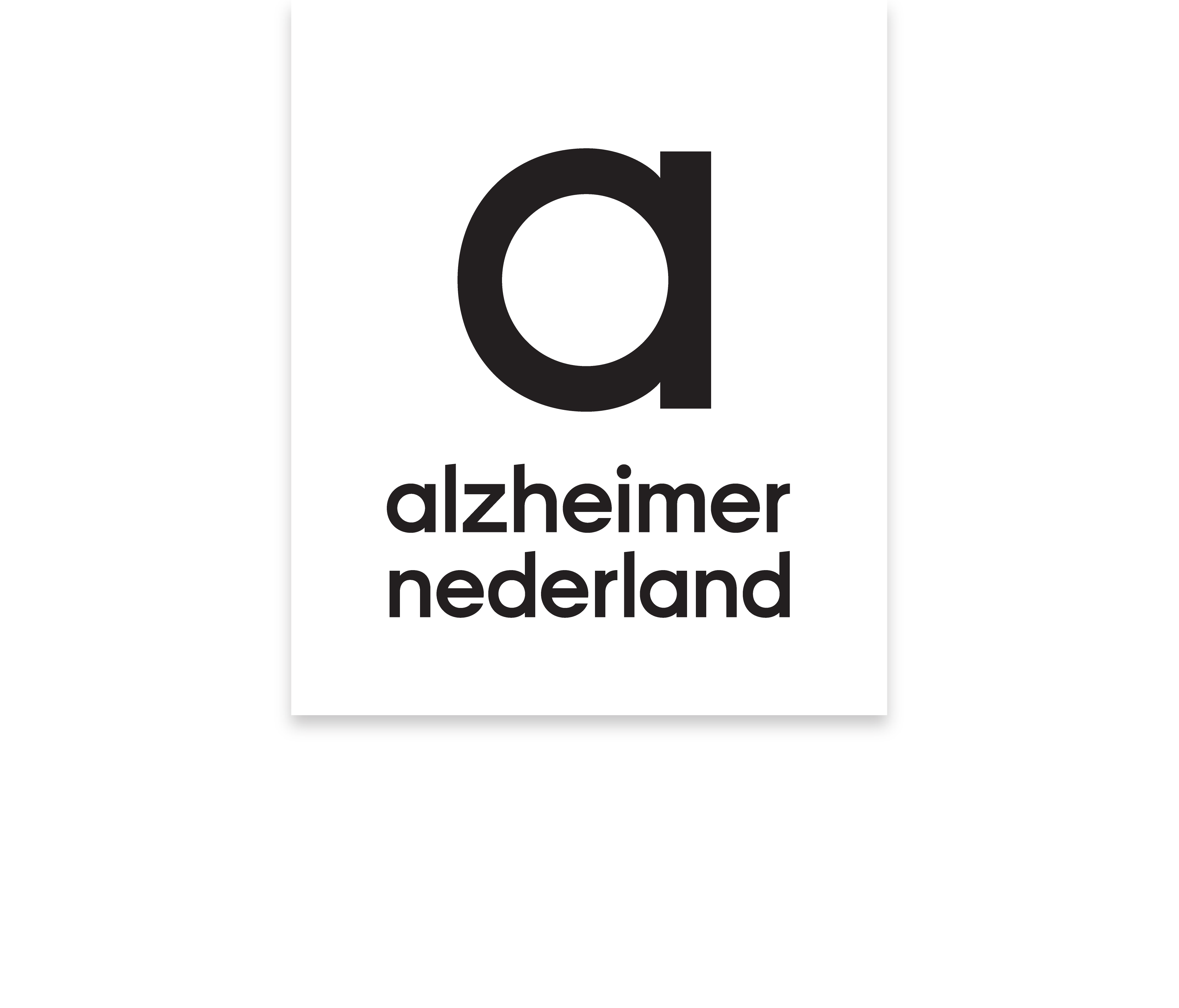 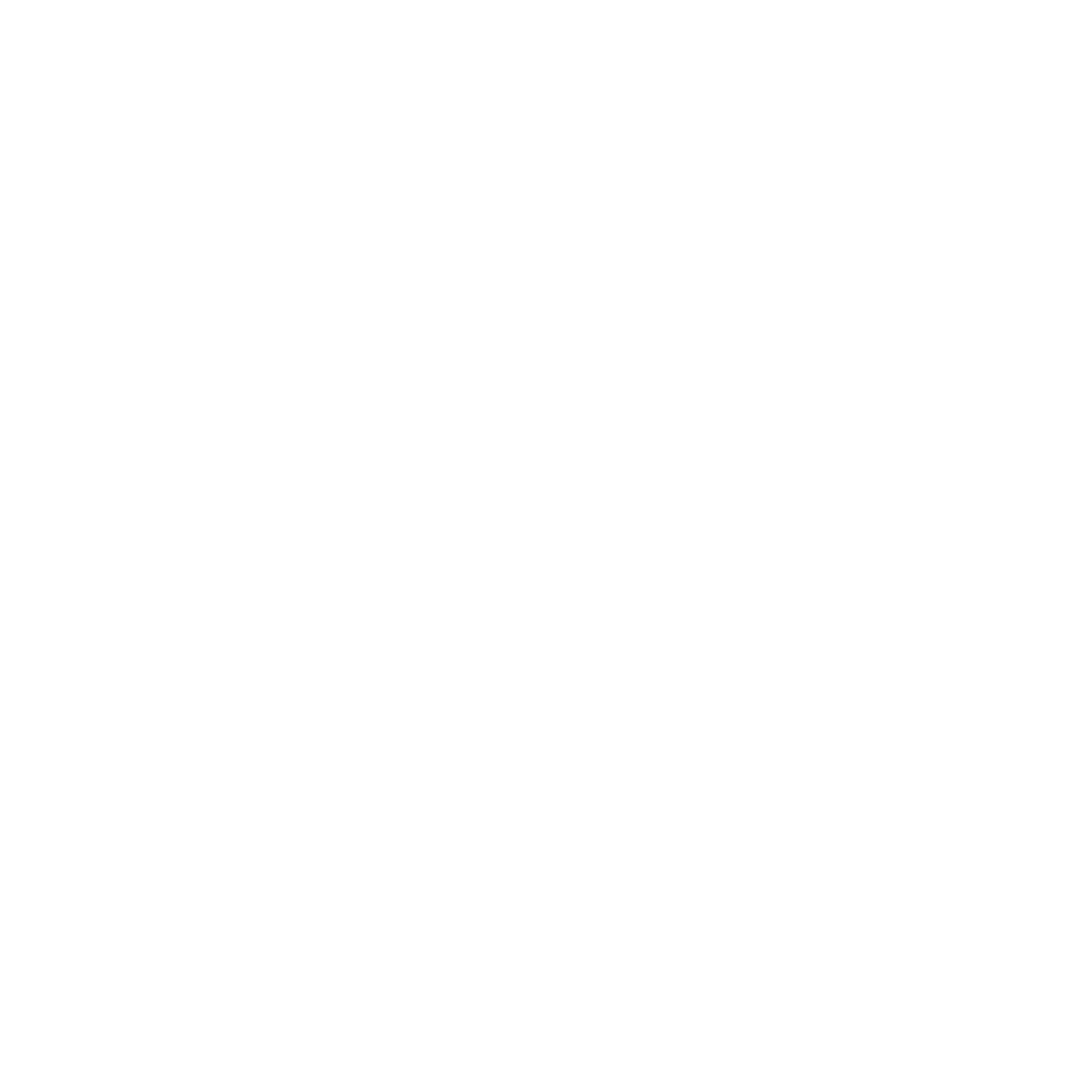 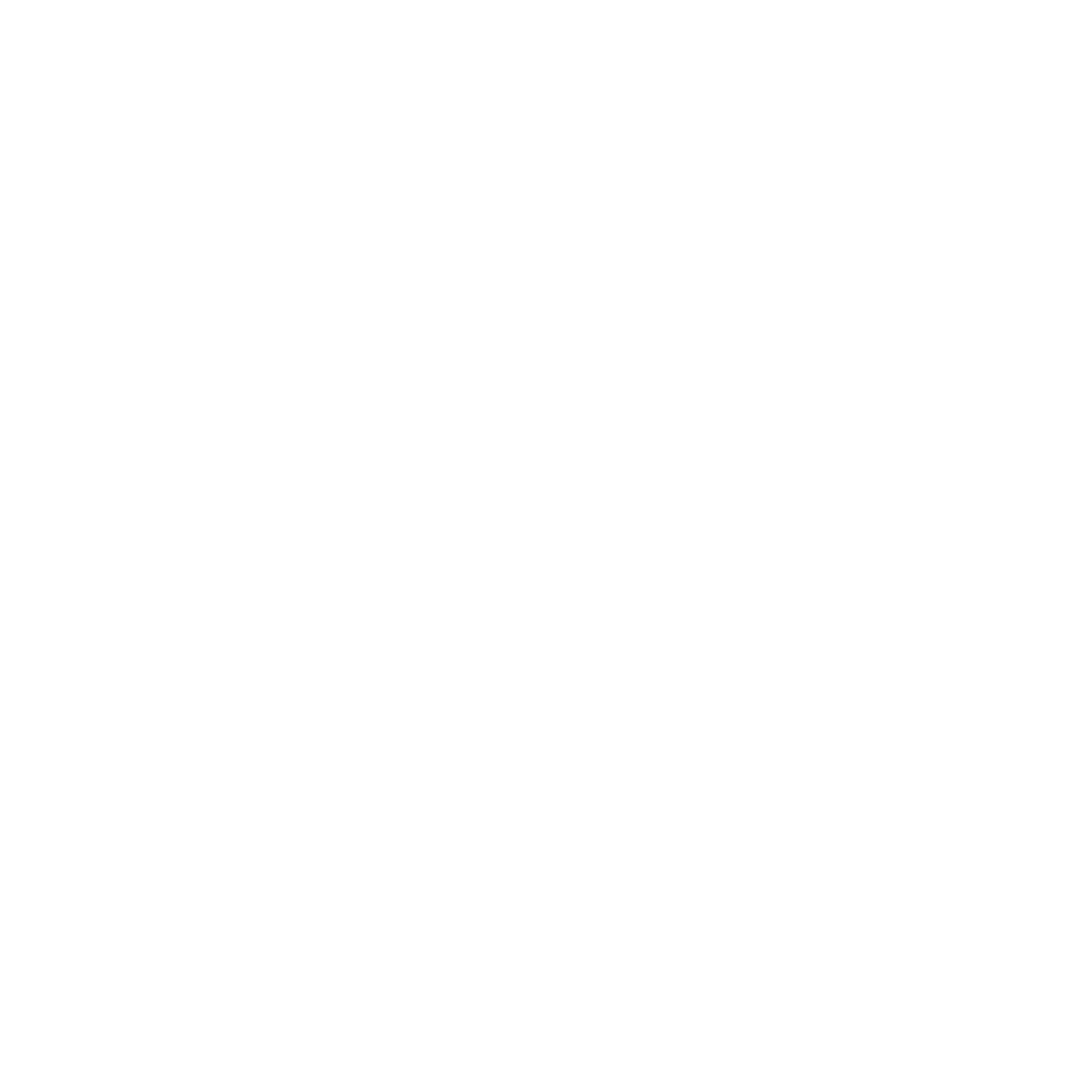 Presentatietitel  /  Hoofdstuktitel